Graph of the Week
How to read, understand, and analyze real world data
Describe in your own words what you think is happening in the graph below.
What information do you think we need to understand this graph better?
Does this help?
Will this help…?
Do we have enough information now to figure out what this graph is about?
We need a TITLE or HEADING for the graph 
What the numbers along the y-axis mean 
 A time frame or timeline along the x-axis
What do you think the teen birth rate might be in 2013? What do you predict?
Let’s Write!


Write a few complete sentences that describe what the graph is telling you.
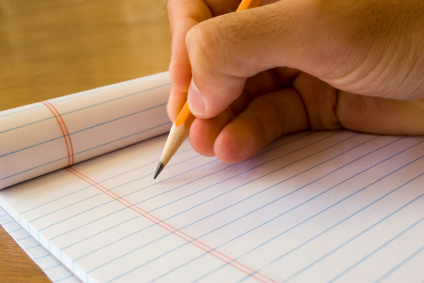 HW assignment (10 pts)
Due THIS FRIDAY:
Think of something that interests you (i.e. music, movies, Angels baseball, skateboarding, texting, law enforcement, cats, etc.)
In a newspaper, magazine, or website, find a graph that shows a statistical graph on your interest. (it can be a line graph, pie chart, bar graph, etc)
Be sure to choose a graph that is detailed and easy to understand.
Attach your graph to a blank sheet of paper with your name on it.